TÍTULO DEPRESENTACIÓN
SUBTÍTULO DE LA PRESENTACIÓN
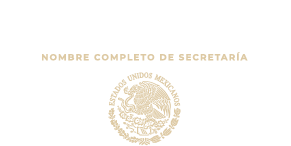 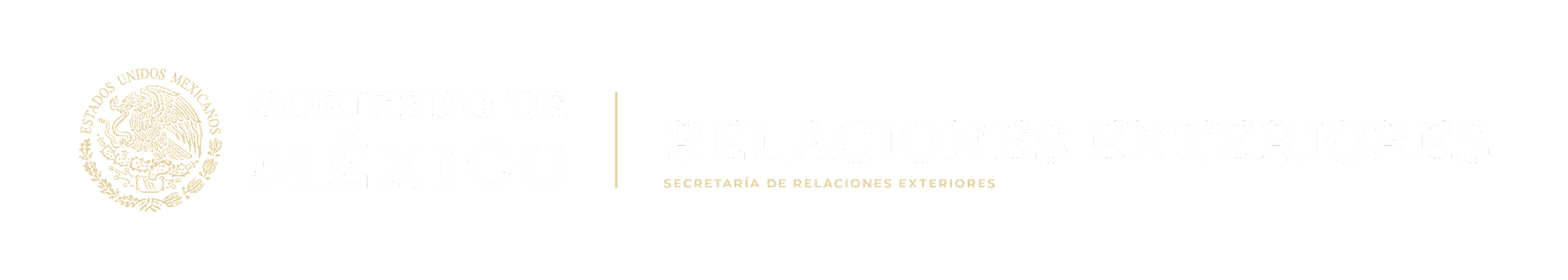 TÍTULO DEPRESENTACIÓN
SUBTÍTULO DE LA PRESENTACIÓN
RECUADRO PARA TRADUCCIÓN DE SEÑAS
(BORRAR)
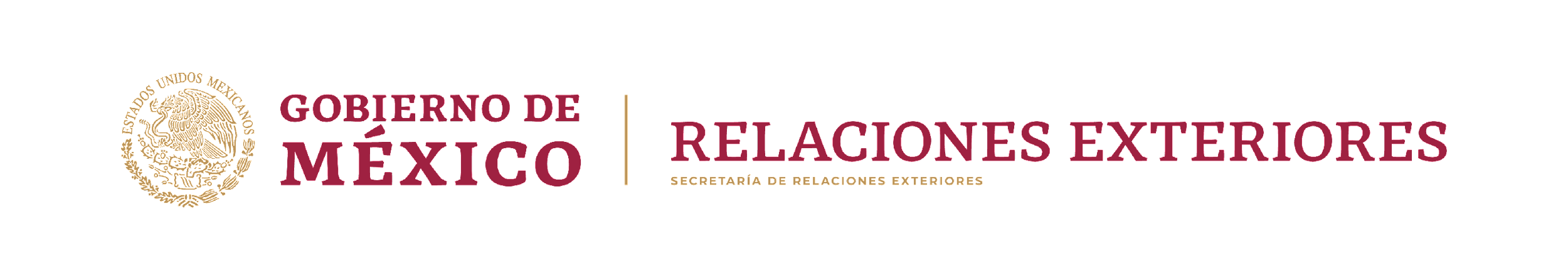 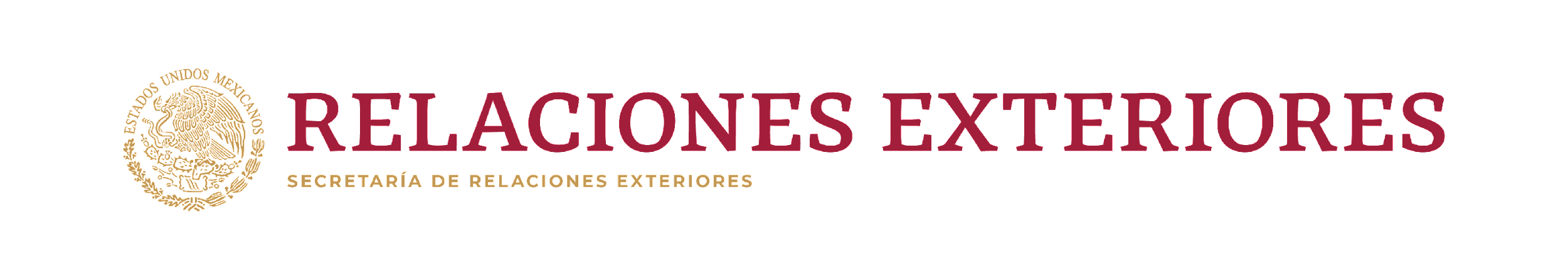 EJEMPLO DE CONTENIDO ACOMODOCORRECTO
Lorem ipsum dolor sit amet, consectetuer adipiscing elit, sed diam nonummy nibh euismod tincidunt ut laoreet dolore magna aliquam erat volutpat. Ut wisi enim ad minim veniam, quis nostrud exerci tation ullamcorper suscipit lobortis nisl ut aliquip ex ea commodo consequat. Duis autem vel eum iriure dolor in hendrerit in vulputate velit esse molestie consequat, vel illum dolore eu feugiat nulla facilisis at vero eros et accumsan et iusto odio dignissim qui blandit praesent luptatum zzril delenit augue duis dolore te feugait nulla facilisi.
RECUADRO PARA TRADUCCIÓN DE SEÑAS
(BORRAR)
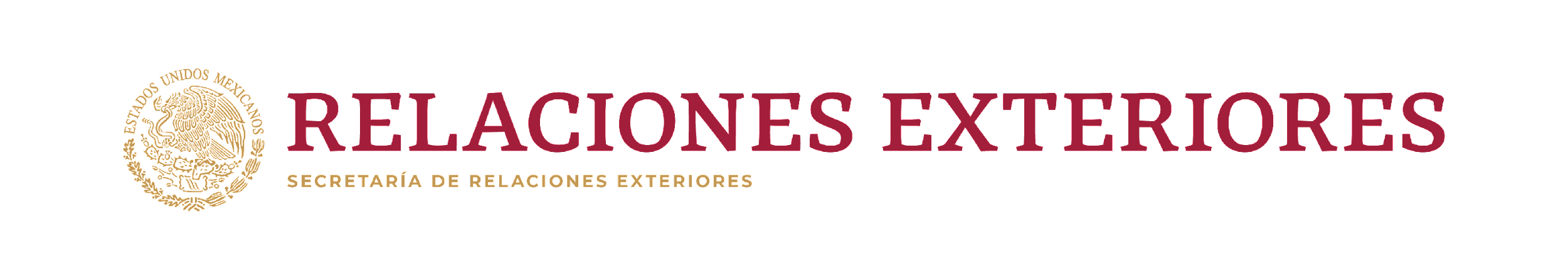 RECUADRO PARA TRADUCCIÓN DE SEÑAS
(BORRAR)
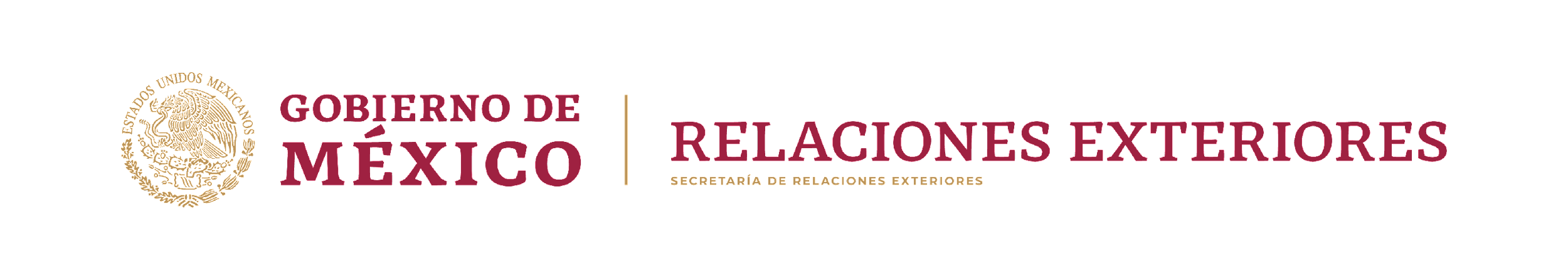 EJEMPLO DE ENTRADA DE CAPÍTULO O TEMA
RECUADRO PARA TRADUCCIÓN DE SEÑAS
(BORRAR)
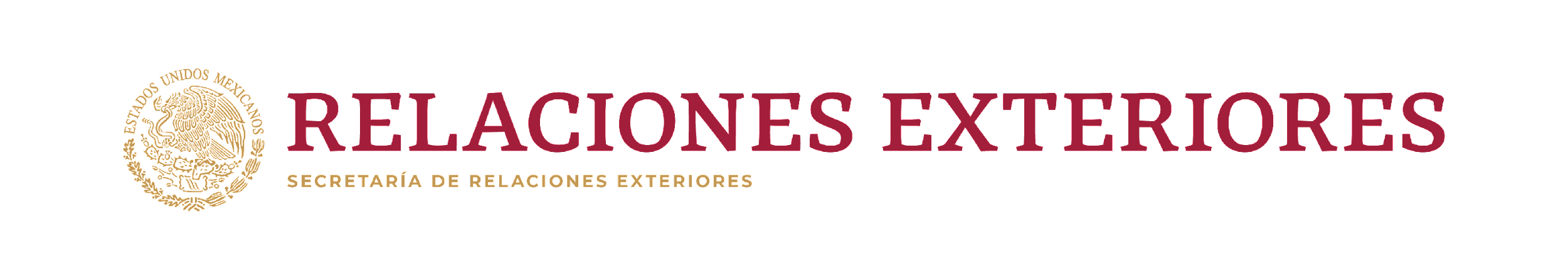 RECUADRO PARA TRADUCCIÓN DE SEÑAS
(BORRAR)
Tarifas Consulares 2024
Pasaportes 
Ordinario 	Emergencia
3 años								$96.00		$125.00
6 años								$130.00		$169.00
10 años								$198.00		$257.00

Pasaportes adultos mayores de 60 años
Ordinario 	Emergencia
3 años								$48.00		$62.50
6 años								$65.00		$84.50
10 años								$99.00		$128.50

Matrícula Consular 				$39.00

Copias Certificadas - Actas-	$19.00
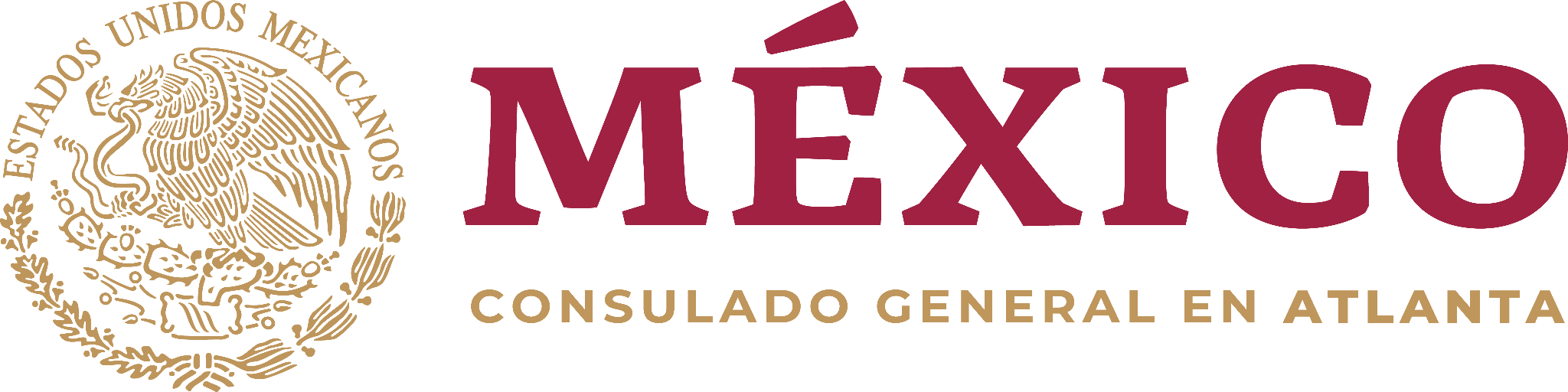 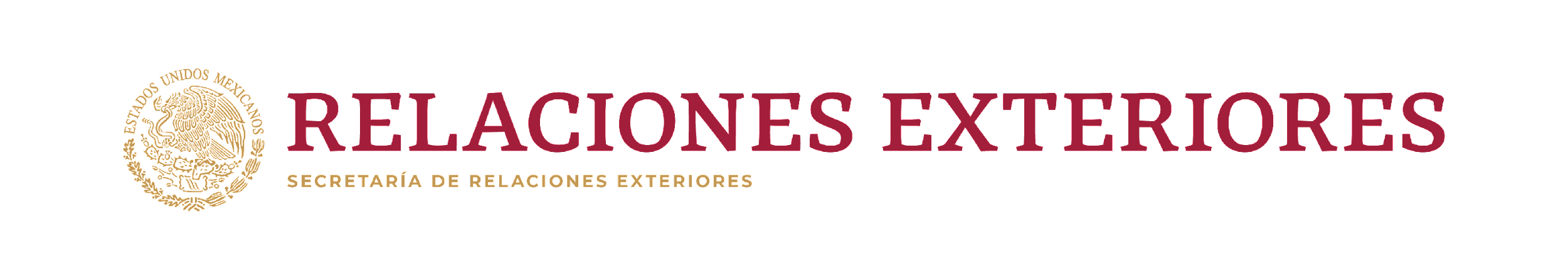 RECUADRO PARA TRADUCCIÓN DE SEÑAS
(BORRAR)
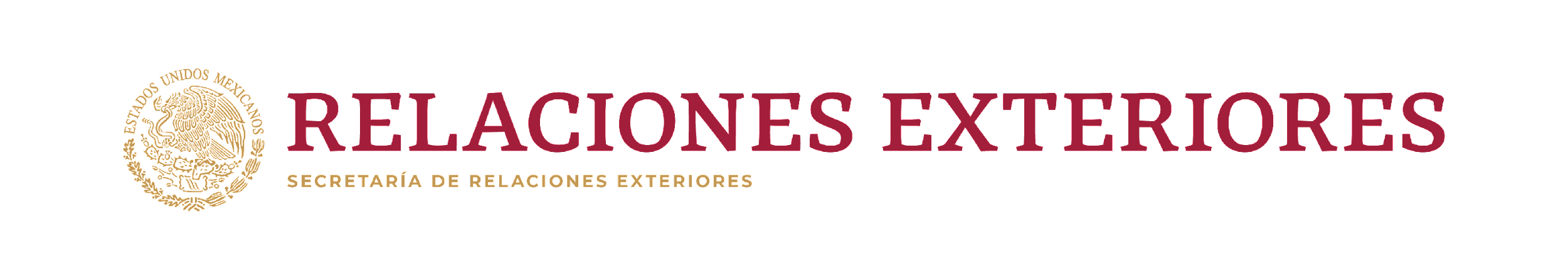 RECUADRO PARA TRADUCCIÓN DE SEÑAS
(BORRAR)
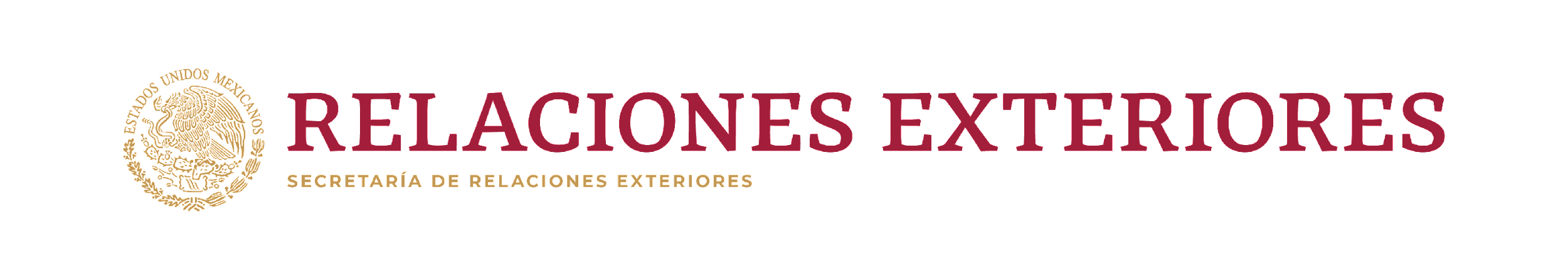 RECUADRO PARA TRADUCCIÓN DE SEÑAS
(BORRAR)
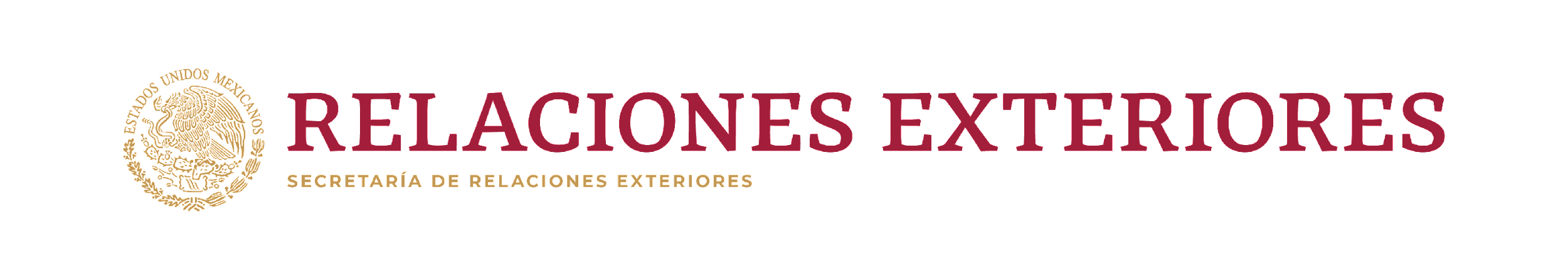 RECUADRO PARA TRADUCCIÓN DE SEÑAS
(BORRAR)
TÍTULO DE CONTRAPORTADA
RECUADRO PARA TRADUCCIÓN DE SEÑAS
(BORRAR)
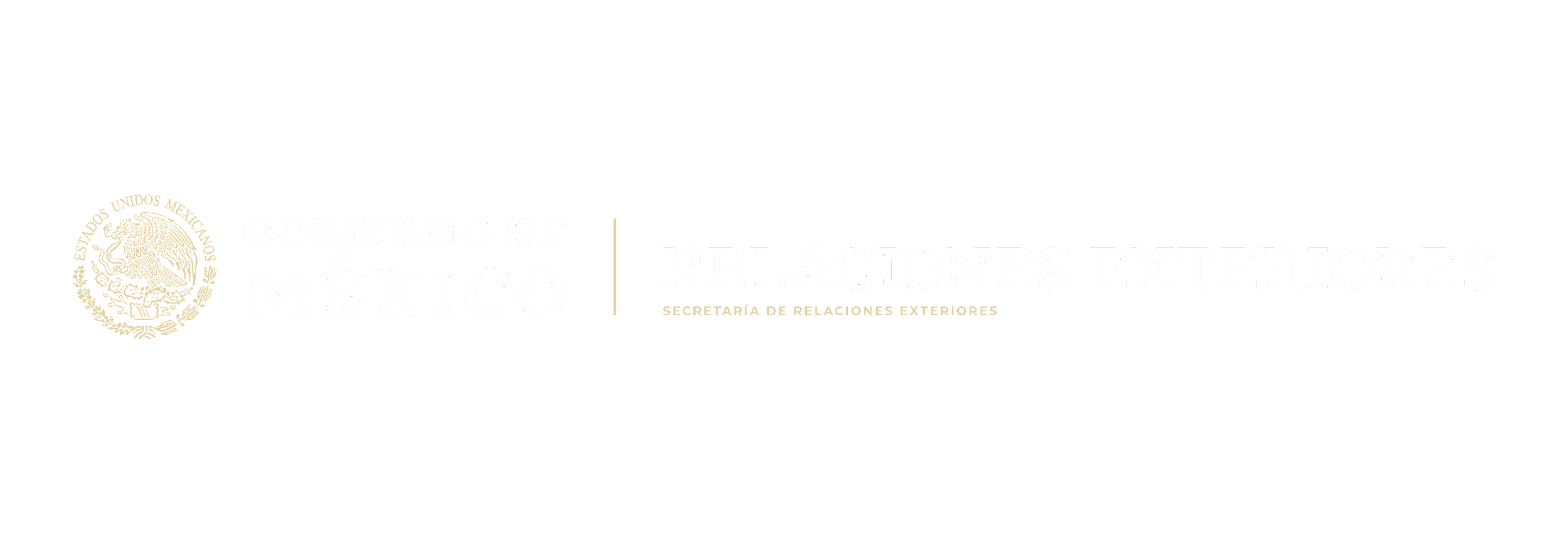 TÍTULO DE CONTRAPORTADA
RECUADRO PARA TRADUCCIÓN DE SEÑAS
(BORRAR)
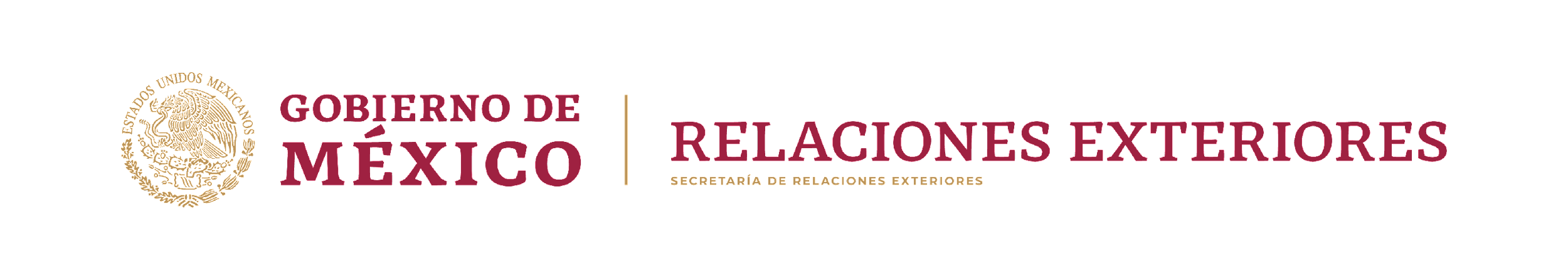